Темы занятий  и работы детей по декоративно прикладному искусству
Вторая младшая группа
От рождения до школы
Детство
"Украсим уточку. Лошадку."
Выделять простые элементы росписи народных промыслов, декора игрушек; передавать собственное отношение к образам в мимике, жестах.
"Дымковская уточка"
Приобщать детей к декоративной деятельности: учить украшать дымковскими узорами силуэты игрушек, вырезанных воспитателем (птичка, козлик, конь и др.), и разных предметов (блюдечко, рукавички).
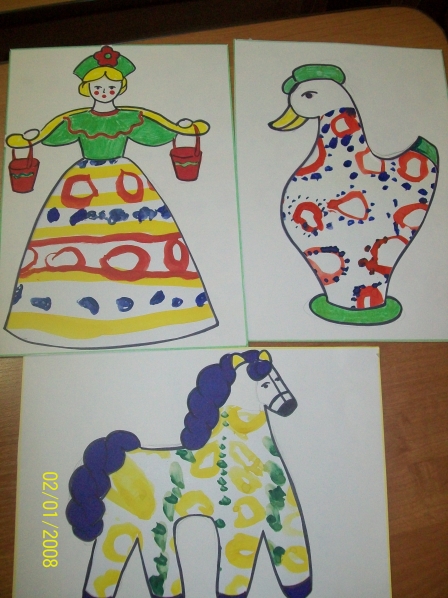 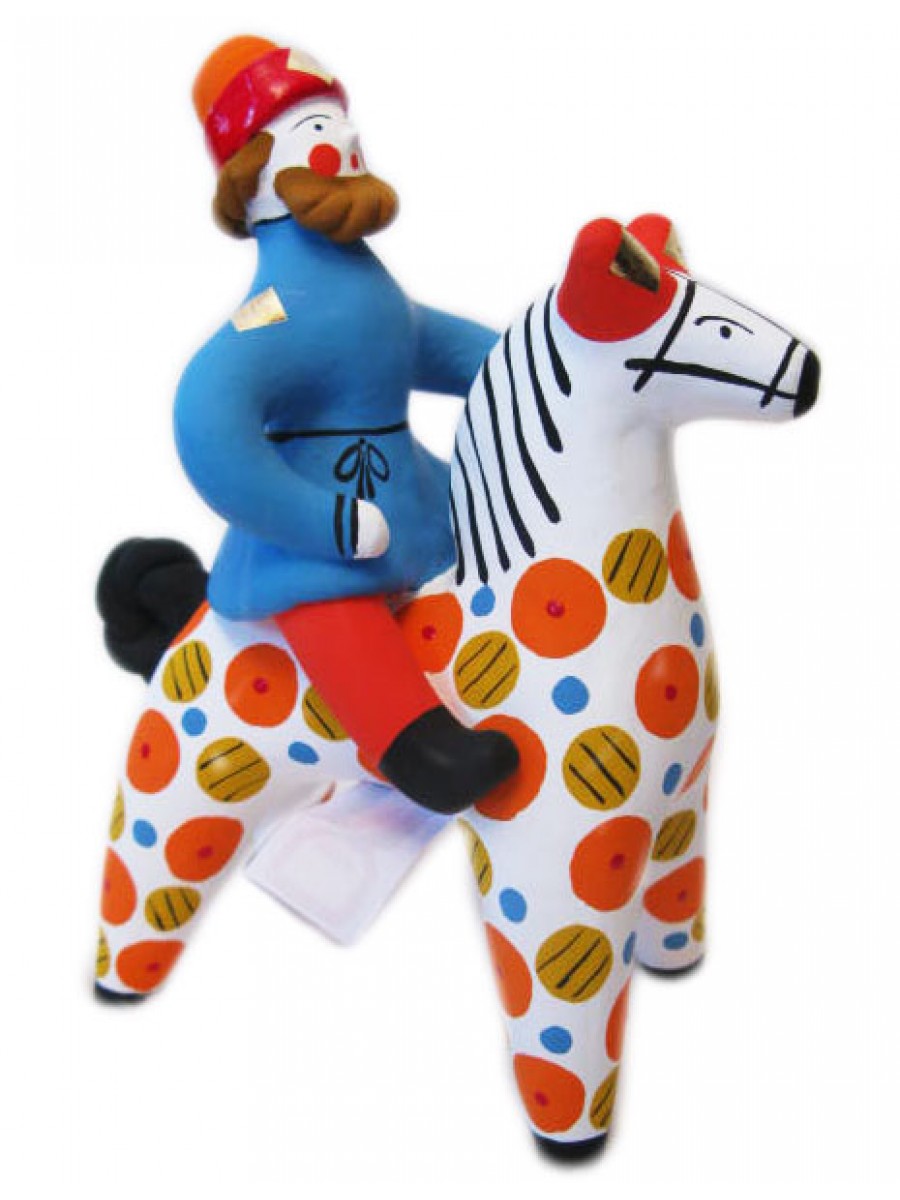 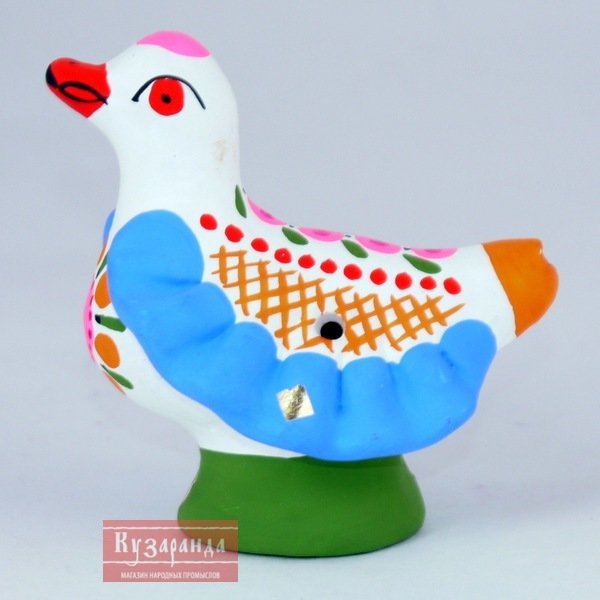 Средняя группа
Детство
Знакомство с богородской игрушкой
Каргопольская игрушка
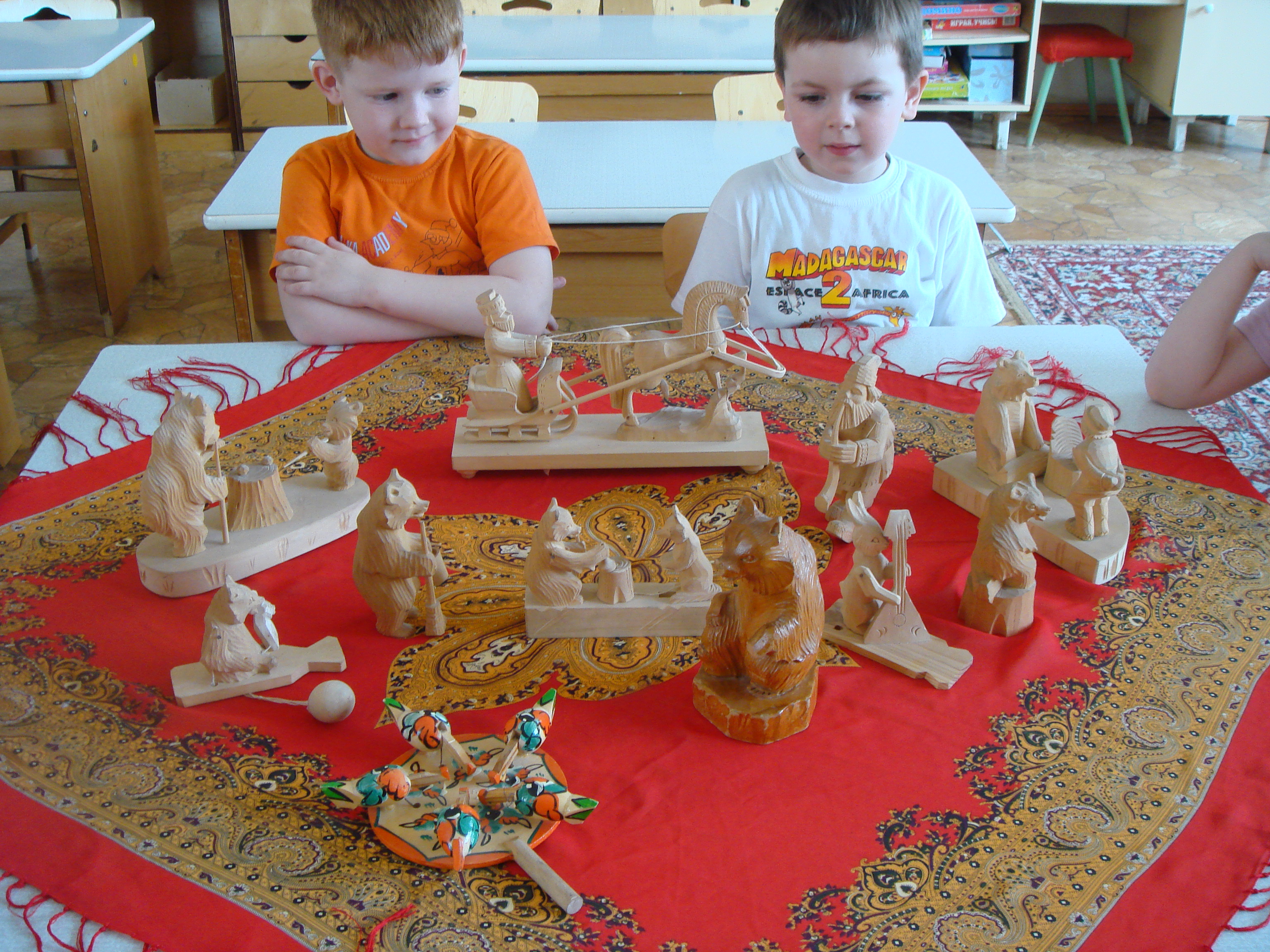 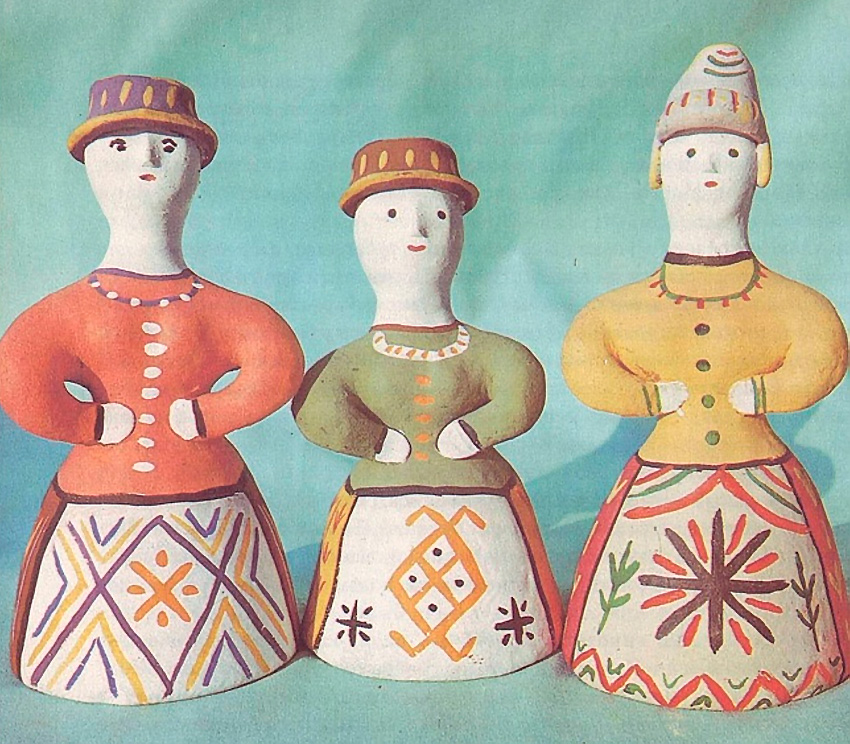 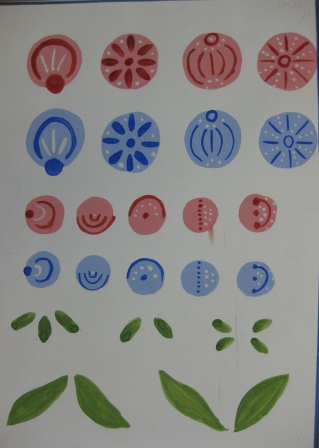 «Знакомство с вязанием, вышивкой и плетением кружев»
Знакомство с элементами городецкой росписи
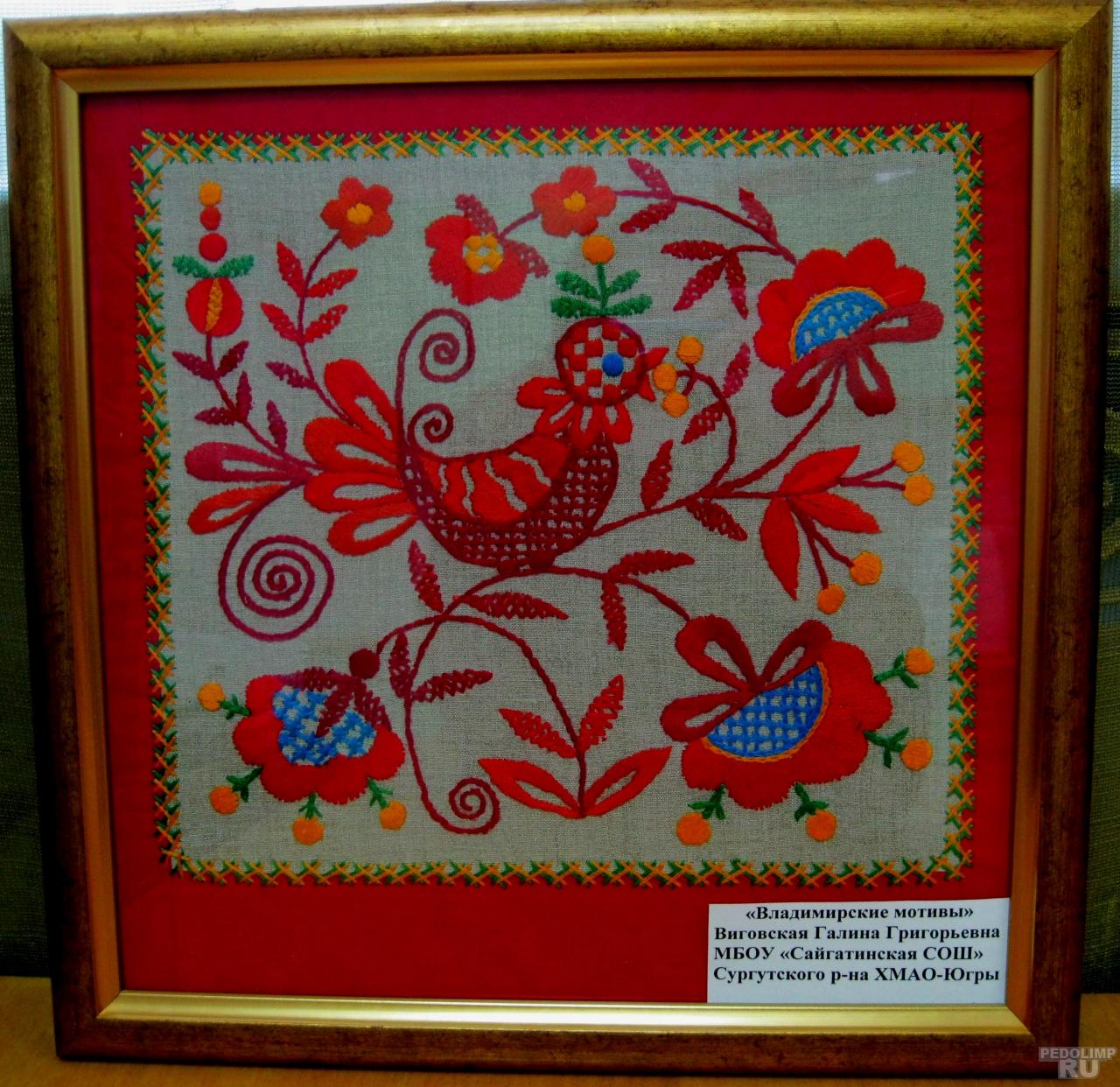 Средняя группа
От рождения до школы
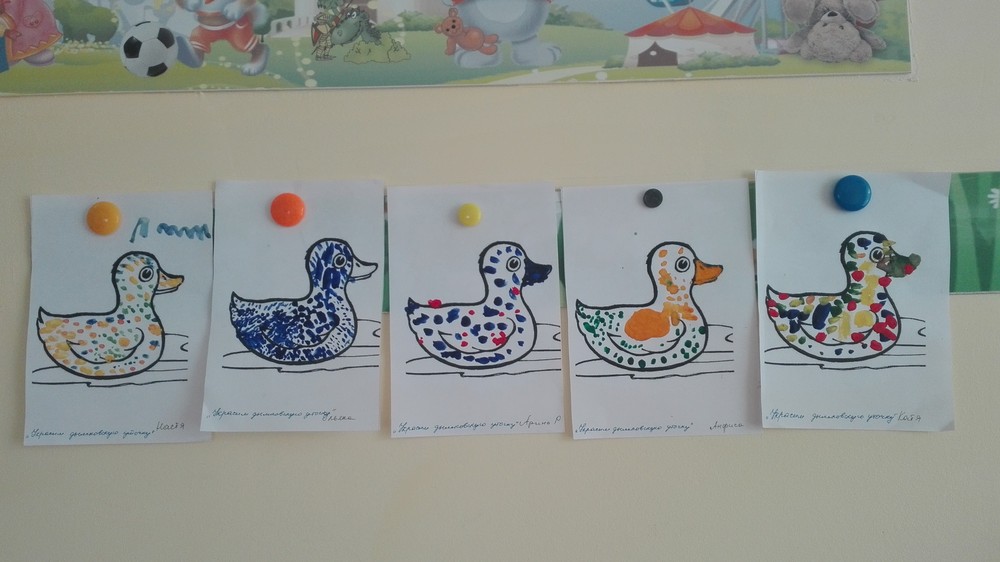 "Украсим дымковскую игрушку"
"Украсим филимоновскую игрушку"
Формировать умение создавать декоративные композиции по мотивам дымковских, филимоновских узоров.
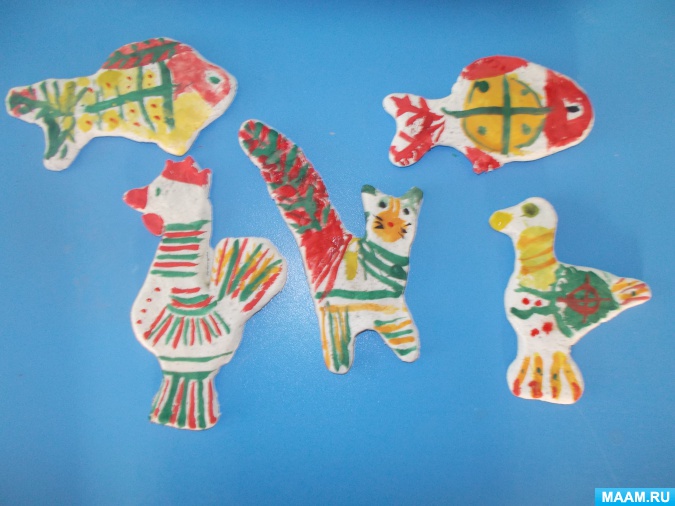 Старшая группа
Детство
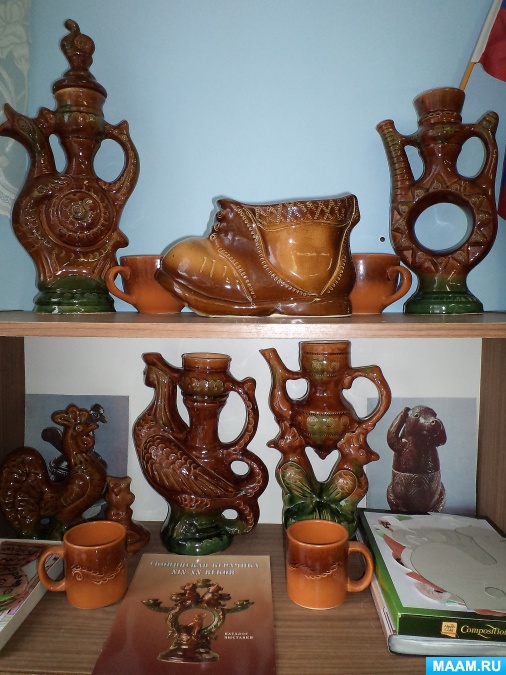 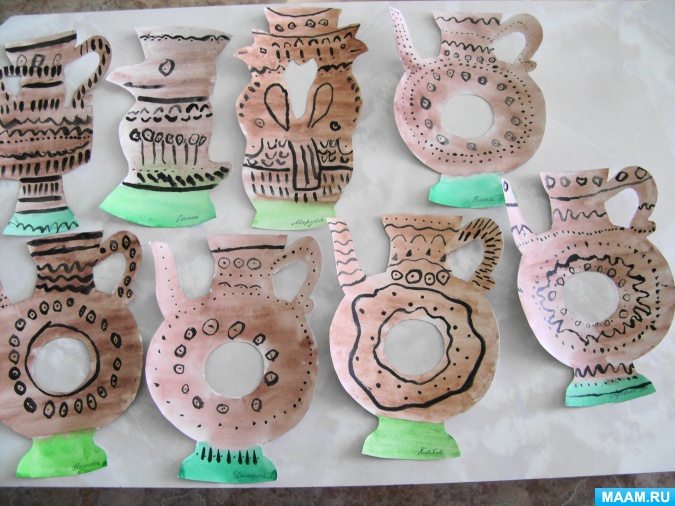 Знакомство с рязанской, жбанниковской, гриневской, скопинской, абашевской русской и др. видами игрушек из глины.
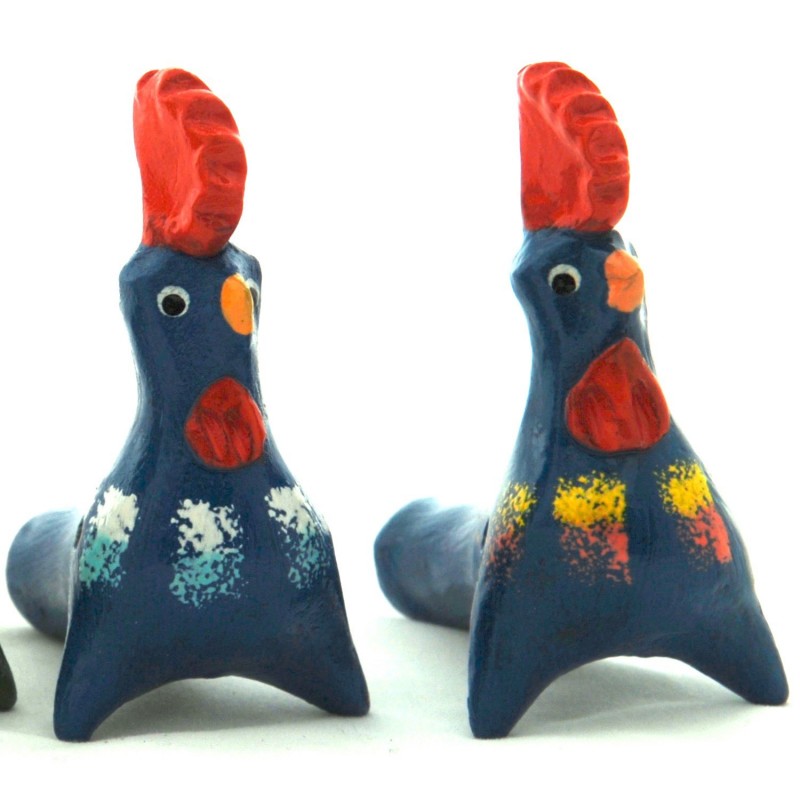 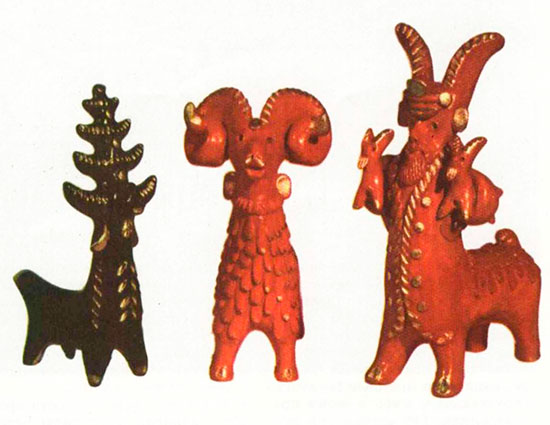 Старшая группа
От рождения до школы
Учить составлять узоры по мотивам городецкой, полхов-майданской, гжельской росписи: знакомить с характерными элементами (бутоны, цветы, листья, травка, усики, завитки, оживки).
«Знакомство с Полхов-Майданской росписью»
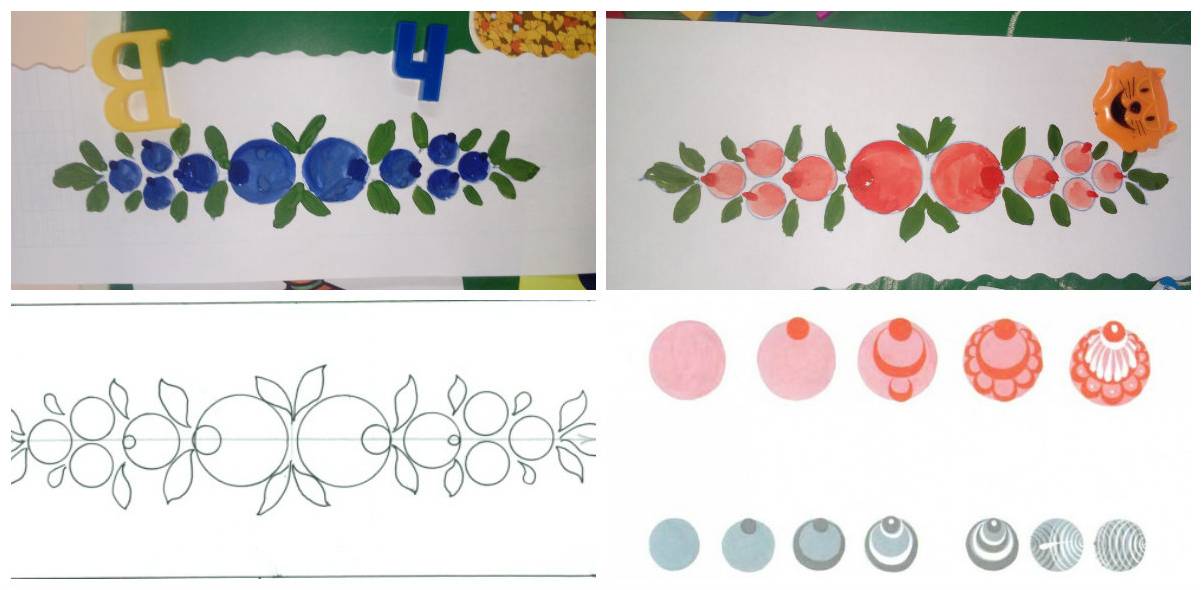 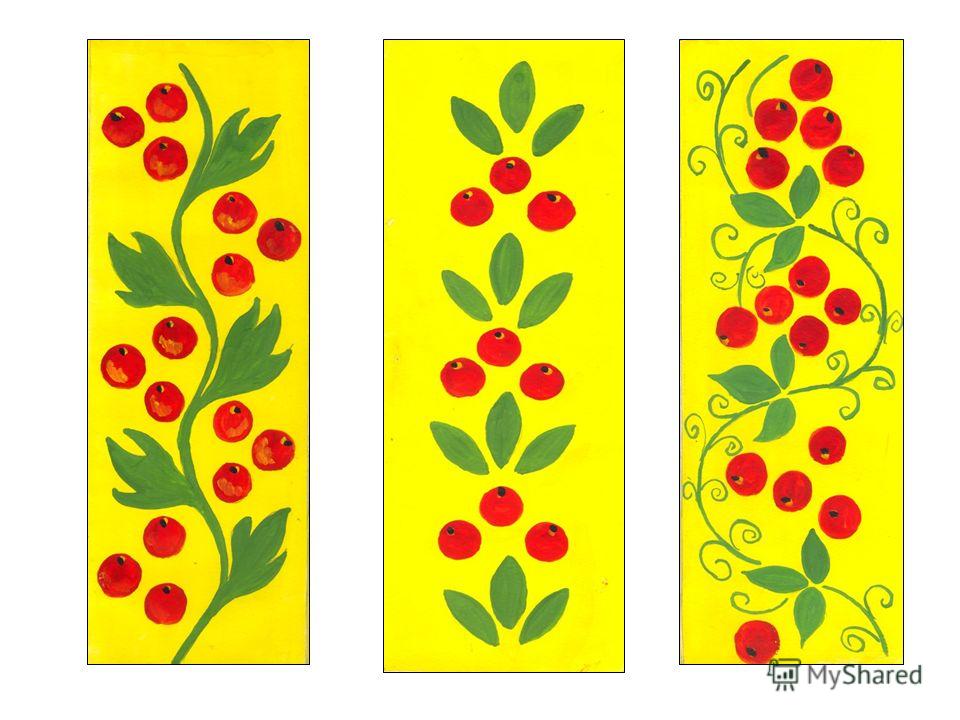 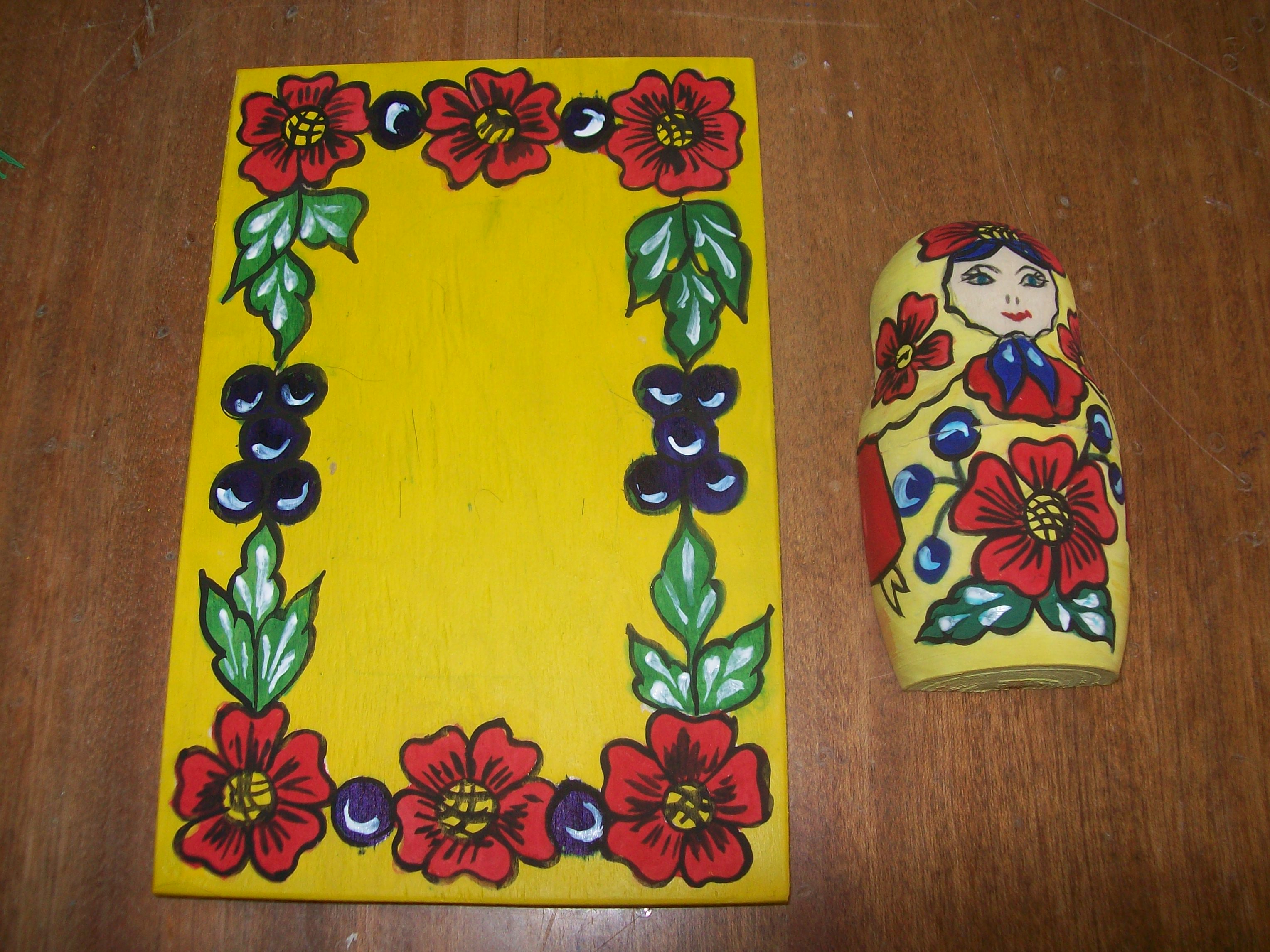 Старшая группа
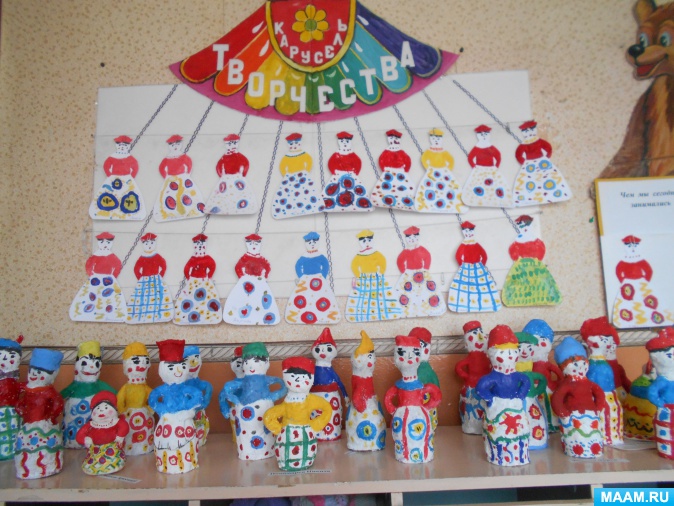 От рождения до школы
«Жостовский поднос»
Лепка и роспись игрушек
«Всех на ярмарку зовём, мы игрушки продаём!»
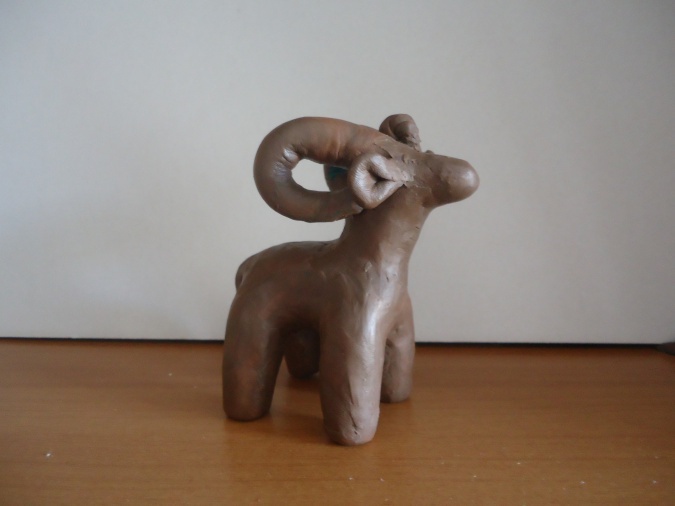 Подготовительная к школе группа
Детство
Роспись Городца, Хохломы, Палеха, Гжели.
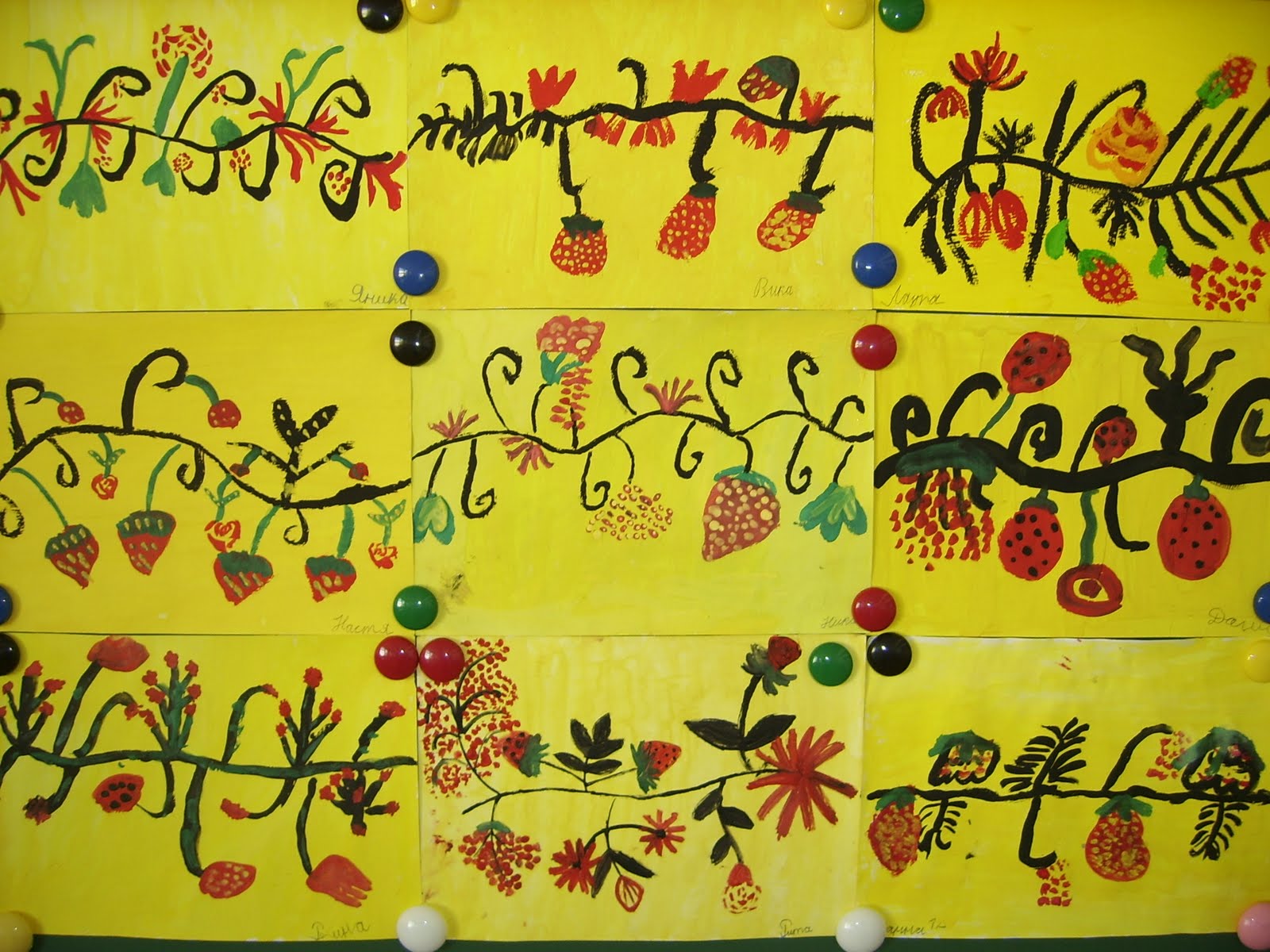 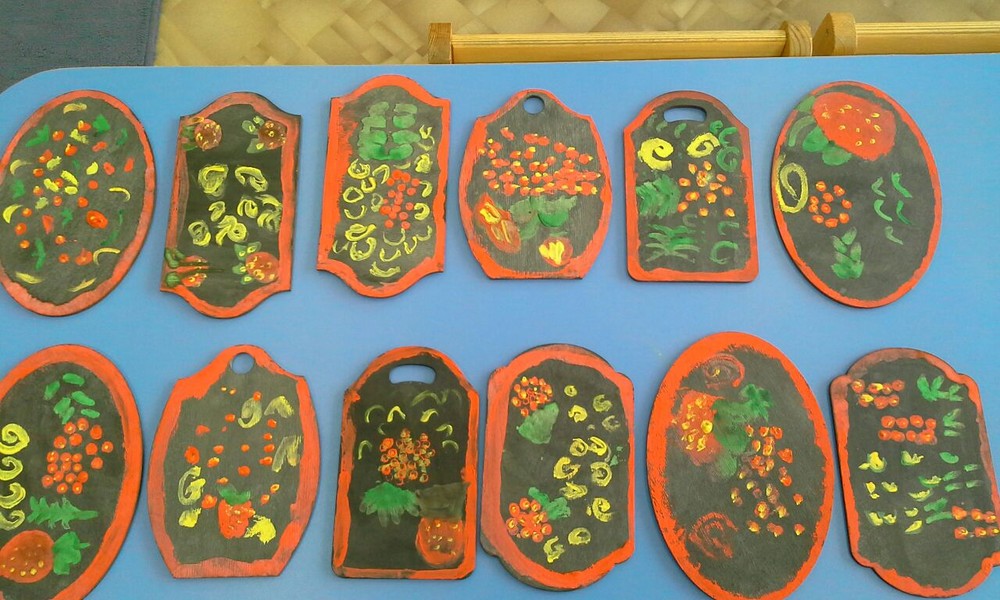 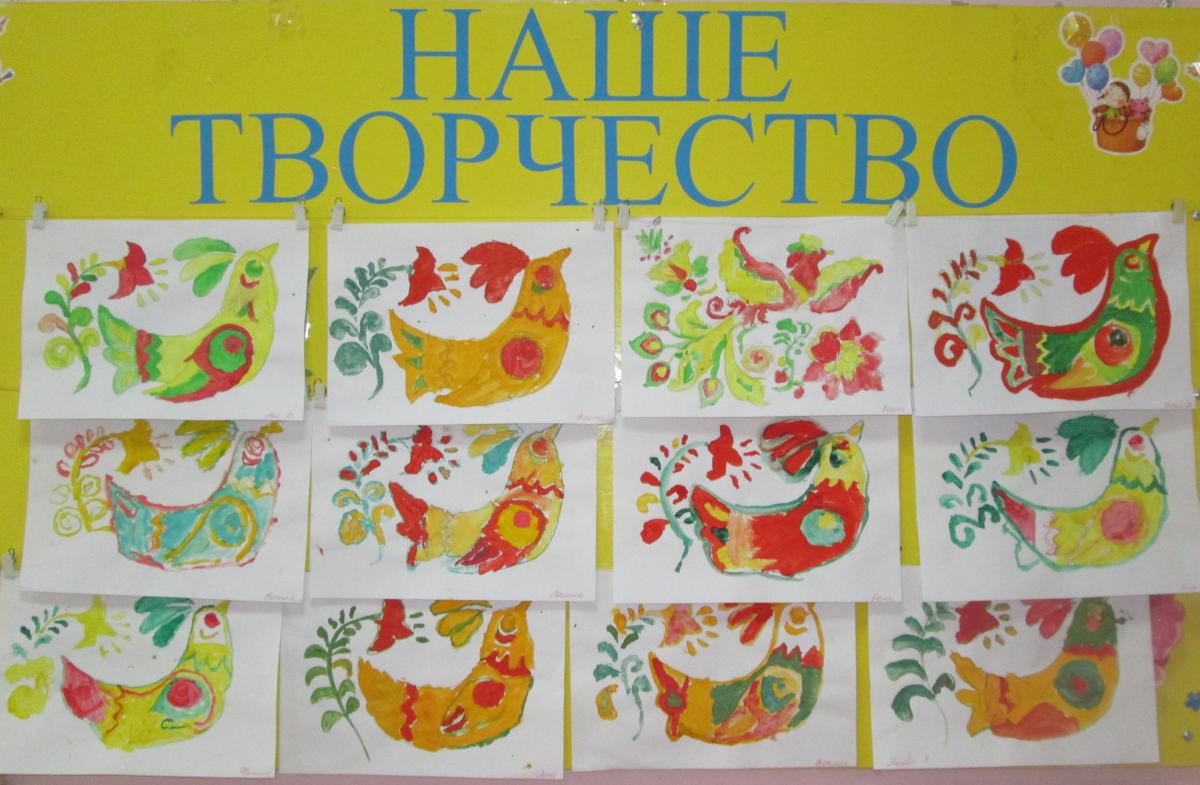 Подготовительная к школе группа
От рождения до школы
Городецкая, гжельская, хохломская, жостовская, мезенская роспись
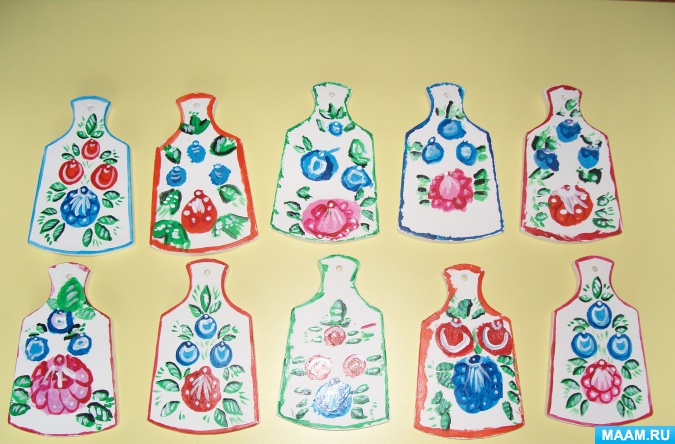 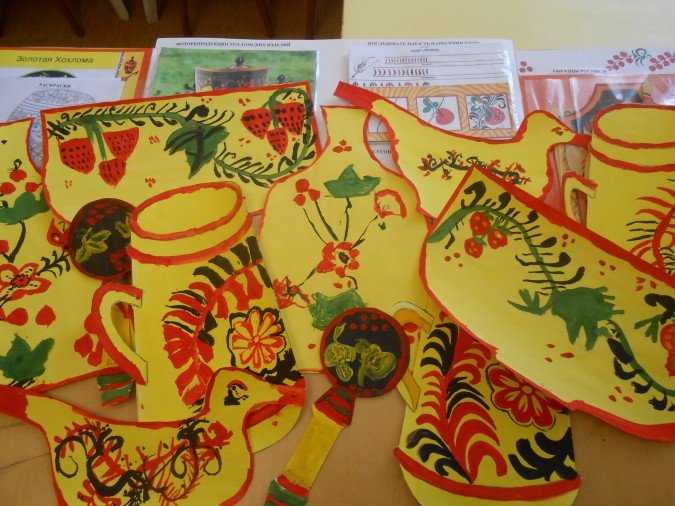 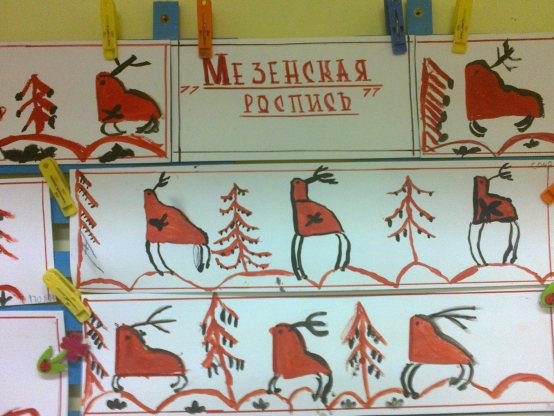 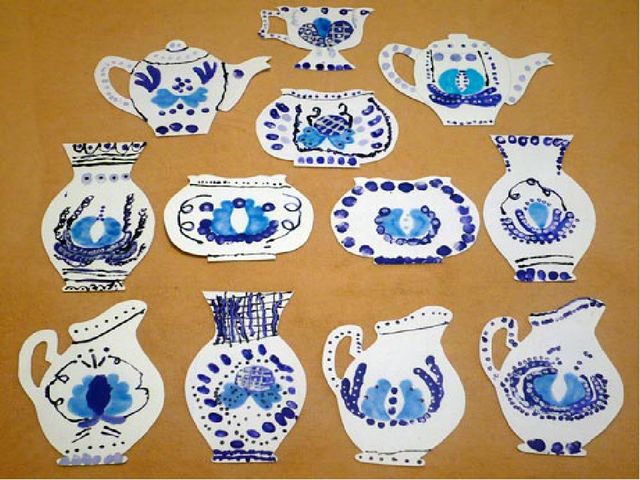 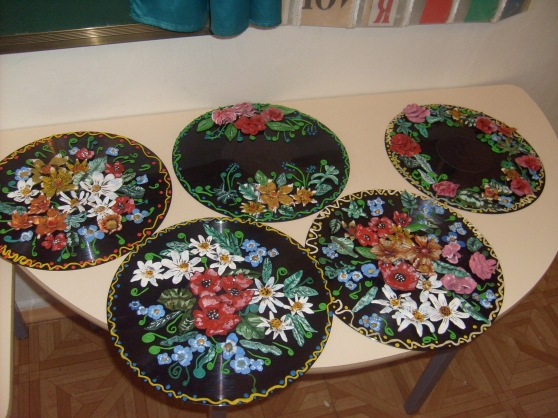 Подготовительная к школе группа
От рождения до школы
Лепка сюжетных, предметных,коллективных композиций
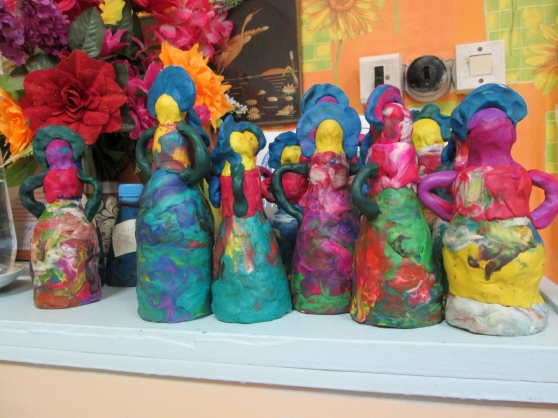 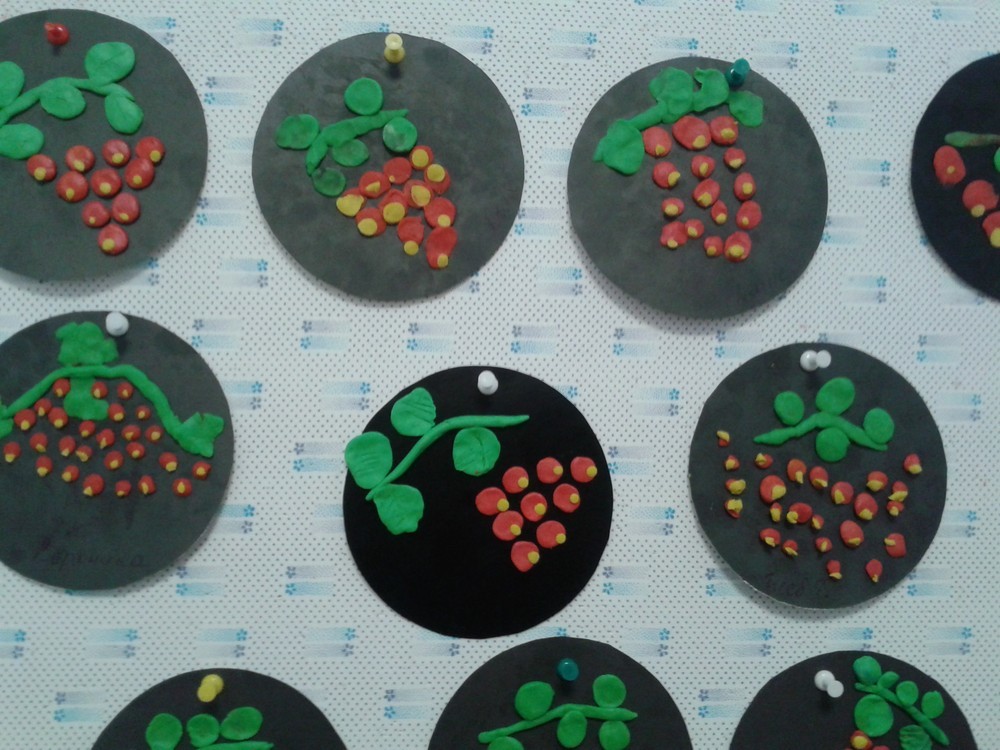 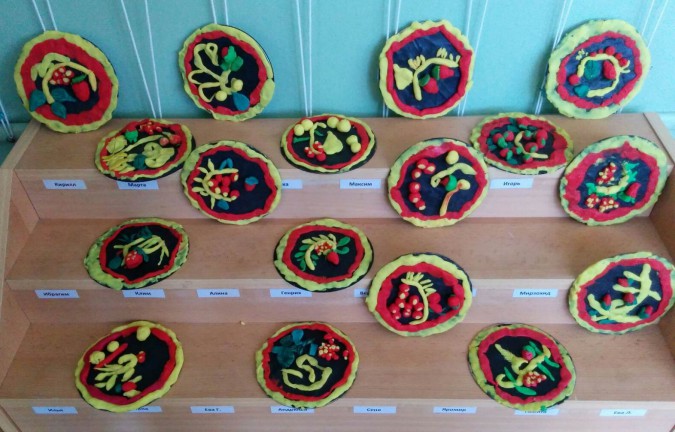 Подготовительная к школе группа
От рождения до школы
Оригами в стиле народного прикладного искусства
Декоративная аппликация
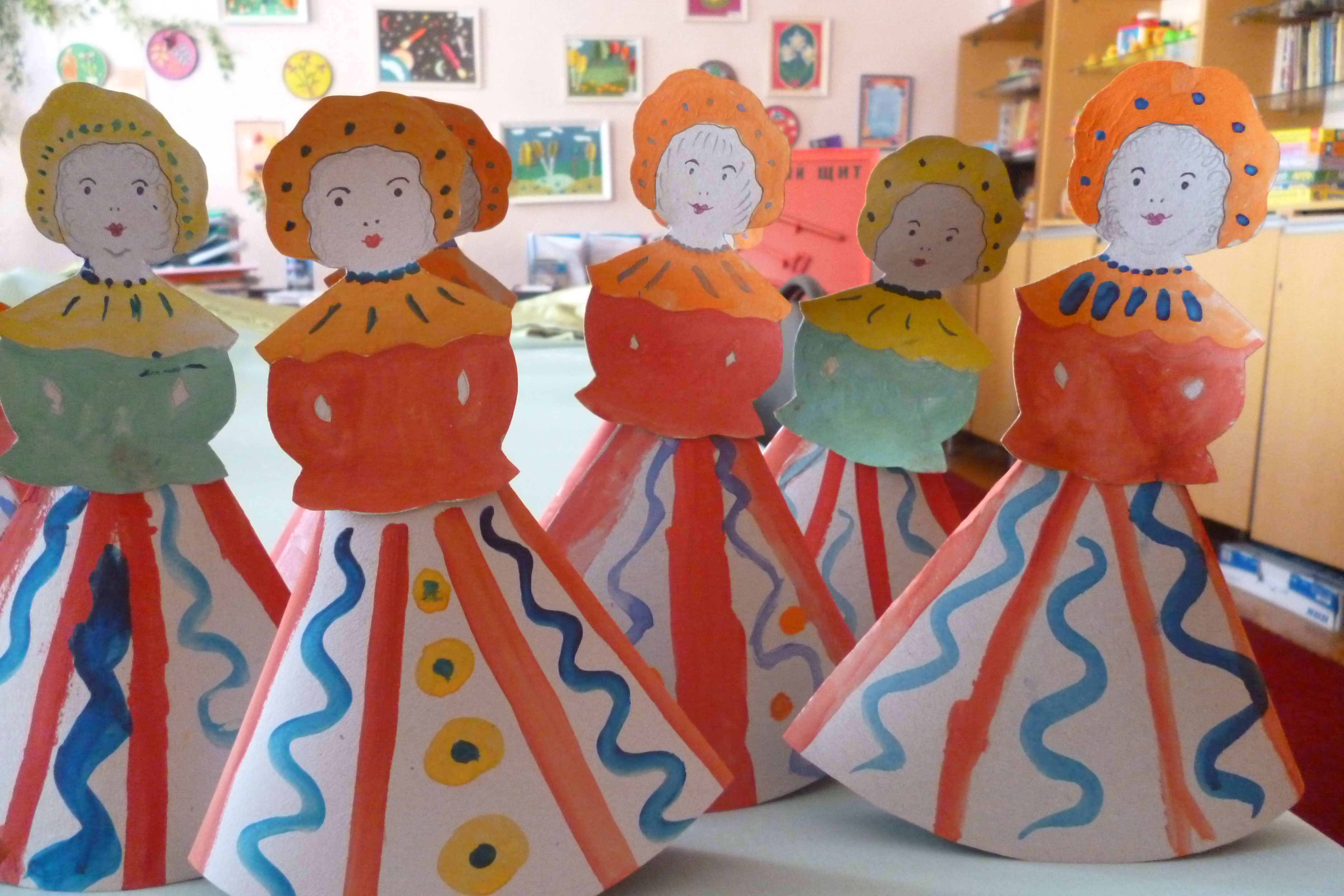 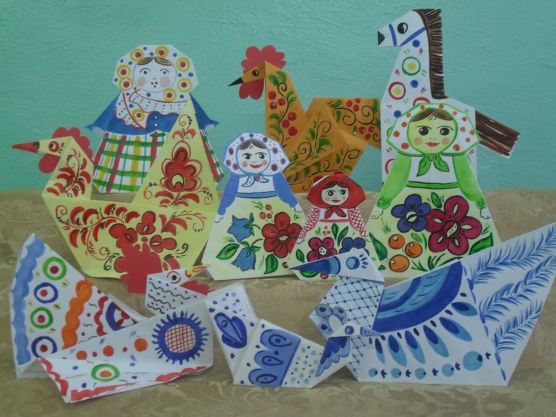 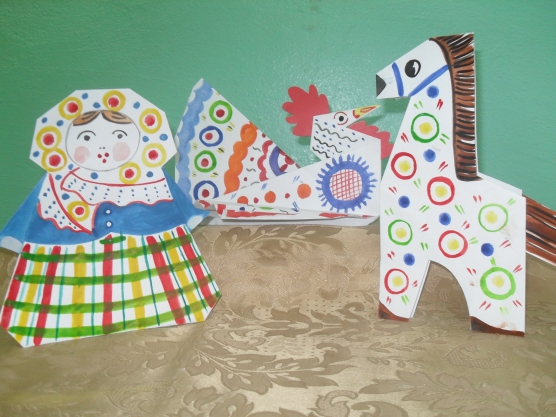